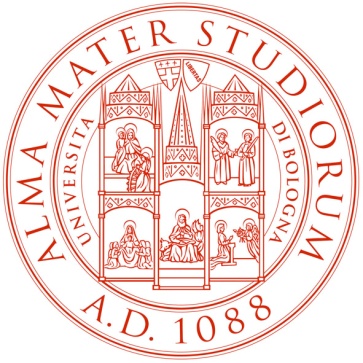 Il 9 maggio 2018   dalle ore 9.00 
BODONIANA AULA 1
nell’ambito delle lezioni di
 Brevettistica Farmaceutica
per studenti di CTF e Farmacia
CLAUDIO GERMINARIO
Parlerà dei concetti di base della brevettistica 
farmaceutica e biotecnologica 

BREVETTABILITA’ e CONTRAFFAZIONE
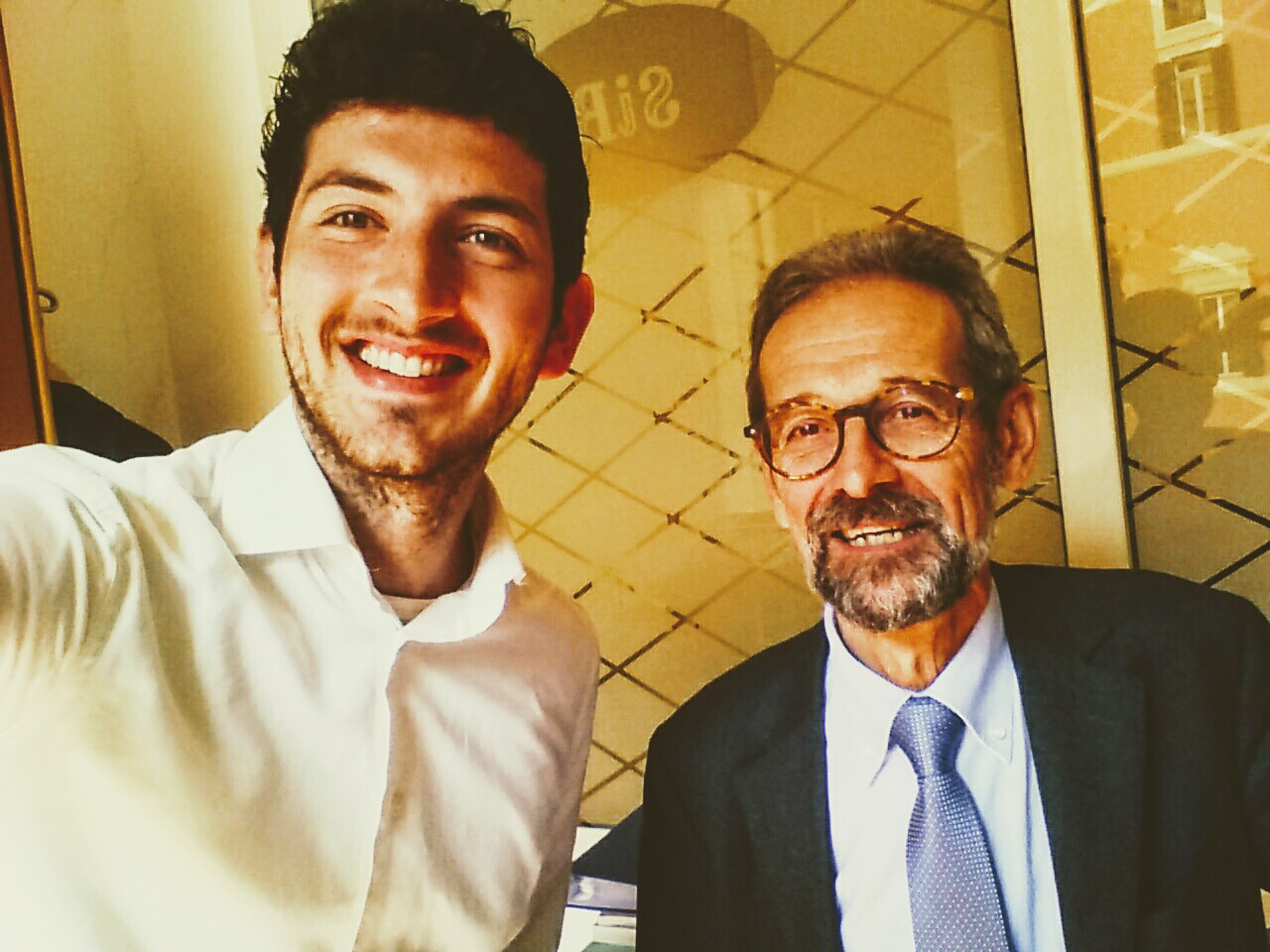 collaborazione
FaBit - UNIVERSITA’ DI BOLOGNA
SOCIETA’ ITALIANA BREVETTI S.p.A.